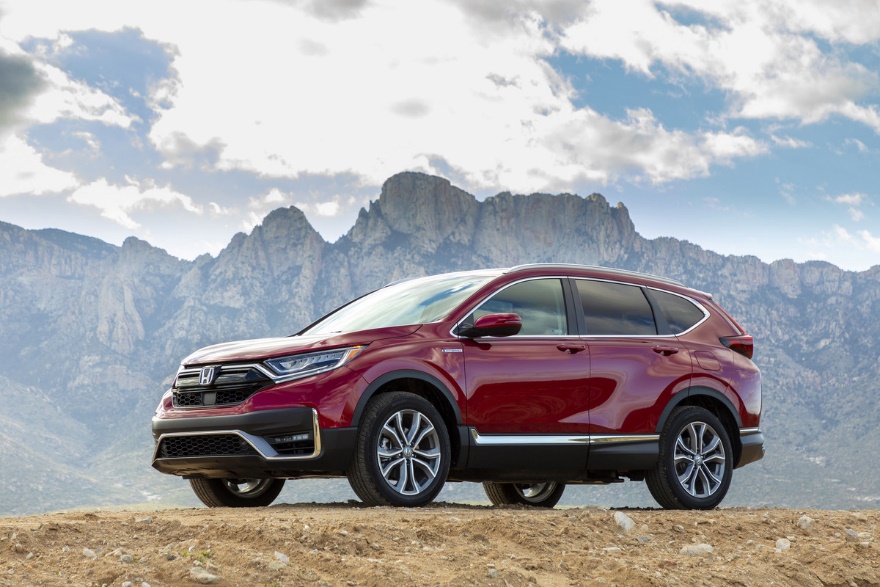 Sales and Production Update
May 2020
North American Auto Production
Bottom line: North America sets a new production record for the month of October, breaking the previous record set in 2013.
Bottom line:  North America resumed auto production at reduced daily production in mid-May. Combined working days for the month were nearly half the total from May 2019.
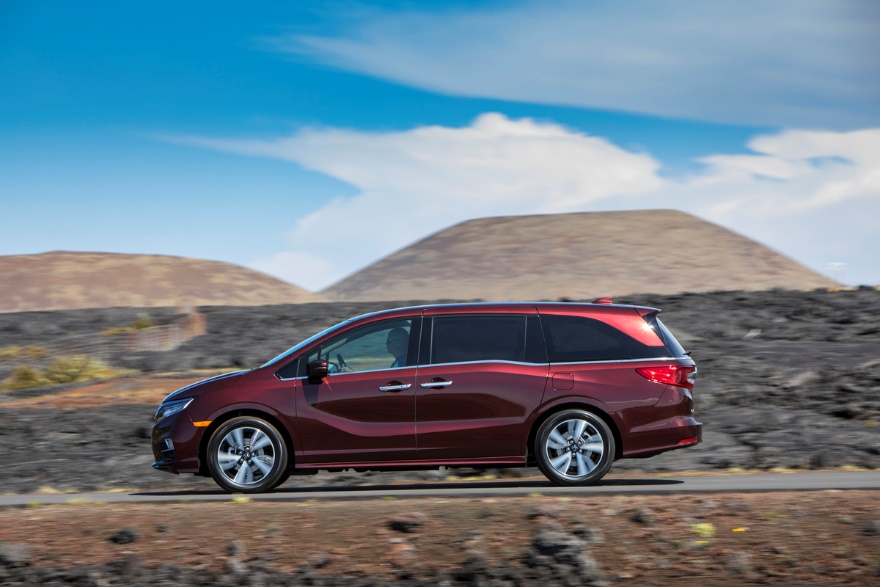 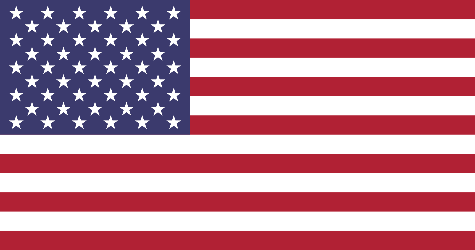 U.S. Sales
American Honda U.S. Auto Sales – Honda Division
Cars
Light Trucks
* Based on year-over-year sales results.
* Based on year-over-year sales results.
American Honda U.S. Auto Sales – Acura Division
Cars
Light  Trucks
* Based on year-over-year sales results.
American Honda Monthly Sales Totals
2020
2019
2018
May 2020 Sales – 120,977
American Honda Auto Incentives
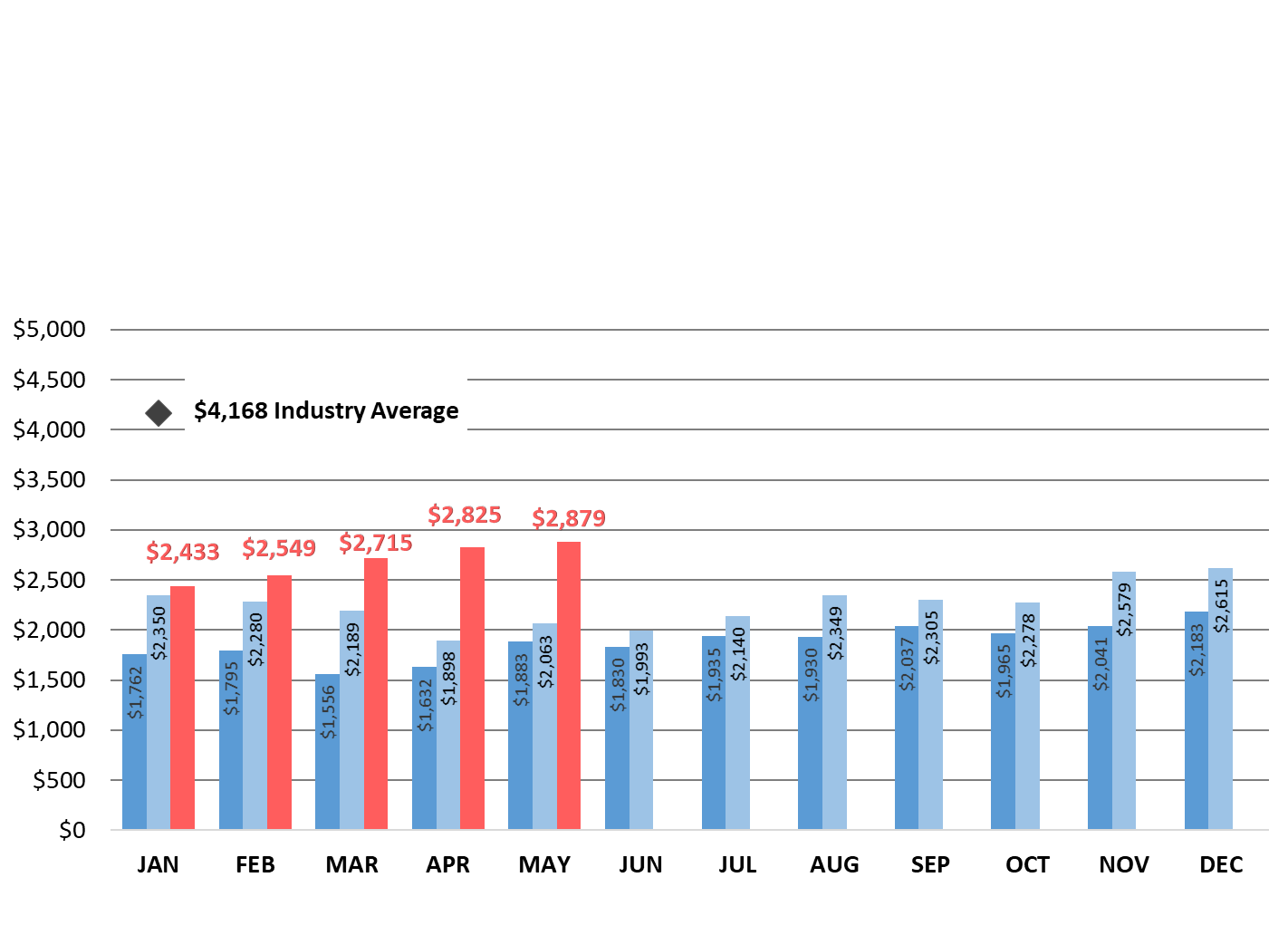 2020
2019
2018
American Honda incentives increased 1.9% from April 2020 and 40% from May 2019.
Honda U.S. Inventory     By N.A. Production Model
Days Inventory at Dealer
Ideal Level
45-55 Days
Light Trucks
Passenger Cars
This inventory level is determined by dividing dealer inventory at the end of the month by average daily sales.
Bottom line:   Overall inventory dropped nearly 100 days from April and is now within the ideal level ahead of the traditional strong summer buying season.
* For internal use only
Honda U.S. Inventory – Passenger Cars
Days Inventory at Dealer
Ideal Level
45-55 Days
Honda Passenger Cars
Acura Passenger Cars
This inventory level is determined by dividing dealer inventory at the end of the month by average daily sales.
Bottom line:   Inventory for every passenger-car model dropped dramatically from April, with the Civic below the ideal level ahead of traditionally strong buying months.
* For internal use only
Honda U.S. Inventory – Light Trucks
Days Inventory at Dealer
Ideal Level
45-55 Days
Honda Light Trucks
Acura Light Trucks
This inventory level is determined by dividing dealer inventory at the end of the month by average daily sales.
Bottom line:   Overall light-truck inventory fell more than 100 days from April to May and is now just above the ideal level ahead of the traditionally strong summer buying season.
* For internal use only
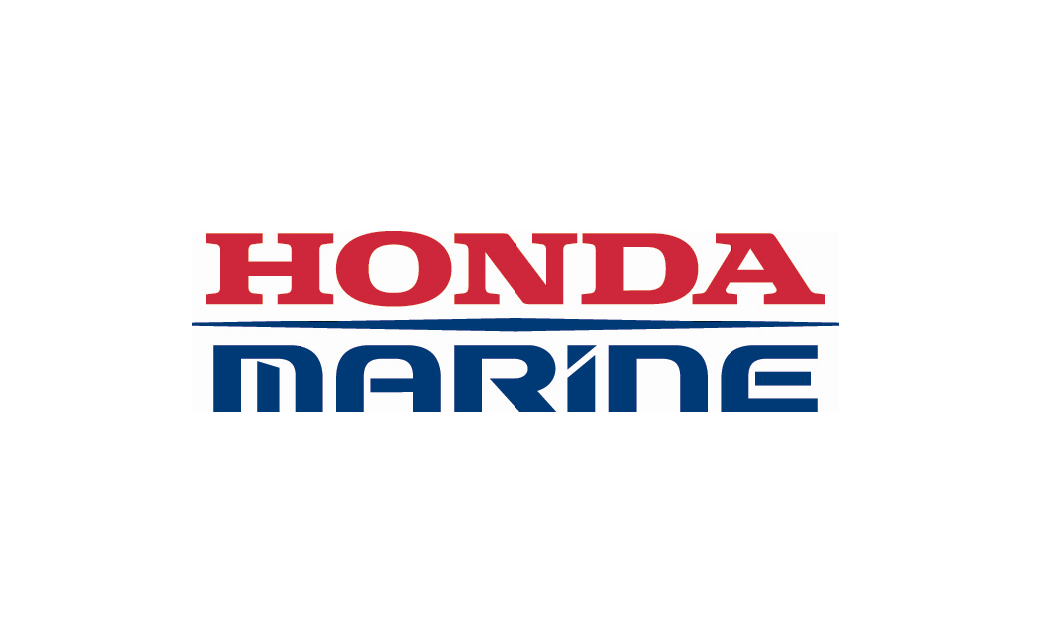 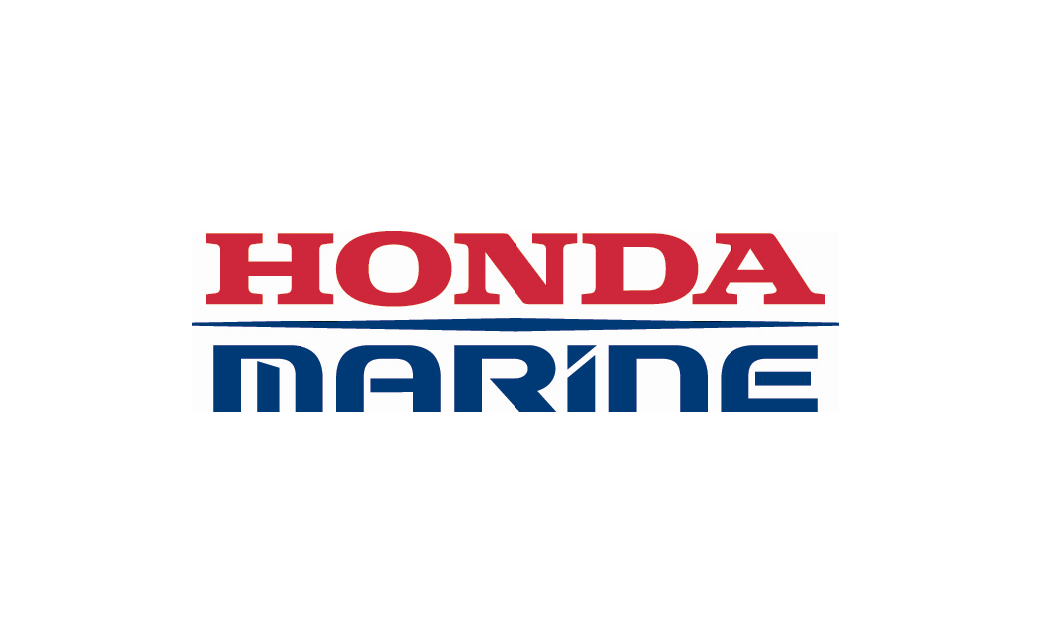 U.S. Power Equipment Sales
Power Equipment sales decreased 15% in May compared to 2019, with total unit sales of 152,284. 

Honda Marine reported sales of 1,664 units for May, representing an increase of 38%; portable outboards were up 75% and large outboards were up 6% compared to last year.
U.S. Power Equipment Sales
“The summer season is upon us in the U.S., but the world we share is much different than this time last year. With COVID-19 still impacting our everyday lives and continued demands for racial equality and justice in our country, market uncertainty still exists. As some sought refuge with outdoor recreation and work activities, we saw sales gains for different product lines in May, notably for Honda Marine, which reported surges for both of its outboard segments.”

Will Walton
Vice President
Honda Power Equipment Division
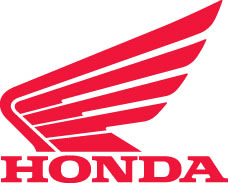 Powersports Sales Results
U.S. Powersports Sales
Powersports reported May sales of 36,583 units, a 60% increase vs. 2019.  

On-road motorcycle sales increased 3%
Side-by-Side sales were up 108%
Off-road increased 73%
ATV sales grew 89%
U.S. Powersports Sales
“It's encouraging to see such a great consumer response to all our models and the joy they bring to the customer, especially in these times. As we adjust with AHM operational changes, we applaud our network of dealers for making necessary adjustments while meeting customer demand.”


Chuck Boderman,
Powersports Division
Business Unit Head
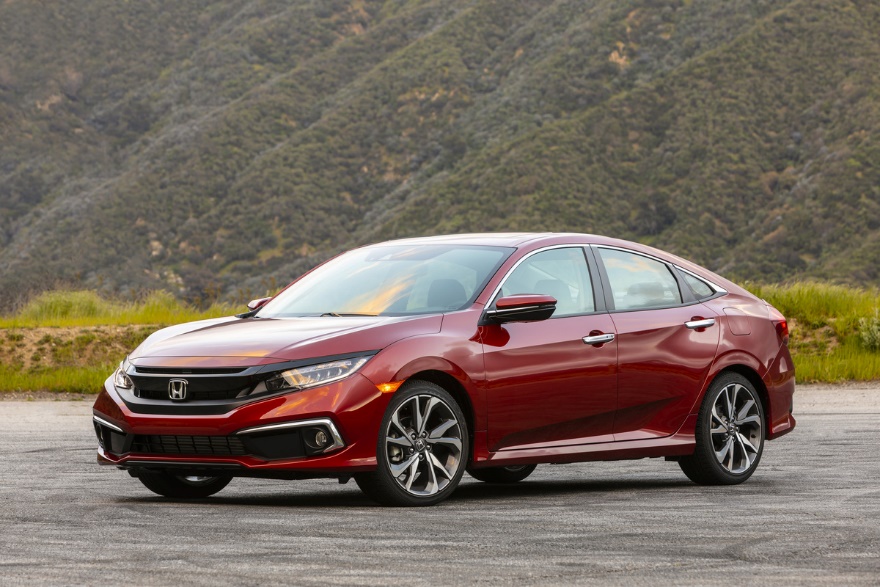 Canada Sales
Honda Canada Auto Sales – Honda Division
Cars
Light Trucks
* Based on year-over-year sales results.
Honda Canada Auto Sales – Acura Division
Cars
Light  Trucks
* Based on year-over-year sales results.
Honda Canada Inventory
     By N.A. Production Model
Days Inventory at Dealer
Ideal Level
60-70 Days
Passenger Cars
Light Trucks
Honda Canada utilizes data based on last 60-days of sales to calculate inventory
Bottom line:  Overall inventory dropped significantly from April, but remains more than double the ideal level.
* For internal use only
Honda Canada Passenger Car Inventory     By N.A. Production Model
Days Inventory at Dealer
Ideal Level
60-70 Days
Honda Passenger Cars
Acura Passenger Cars
Honda Canada utilizes data based on last 60-days of sales to calculate inventory
Bottom line:  Aside from the Insight, inventory dropped dramatically for every model.
* For internal use only
Honda Canada Light-truck Inventory     By N.A. Production Model
Days Inventory at Dealer
Ideal Level
60-70 Days
Honda Light Trucks
Acura Light Truck
Honda Canada utilizes data based on last 60-days of sales to calculate inventory
Bottom line:  Every light-truck model experienced a significant inventory drop from May.
* For internal use only
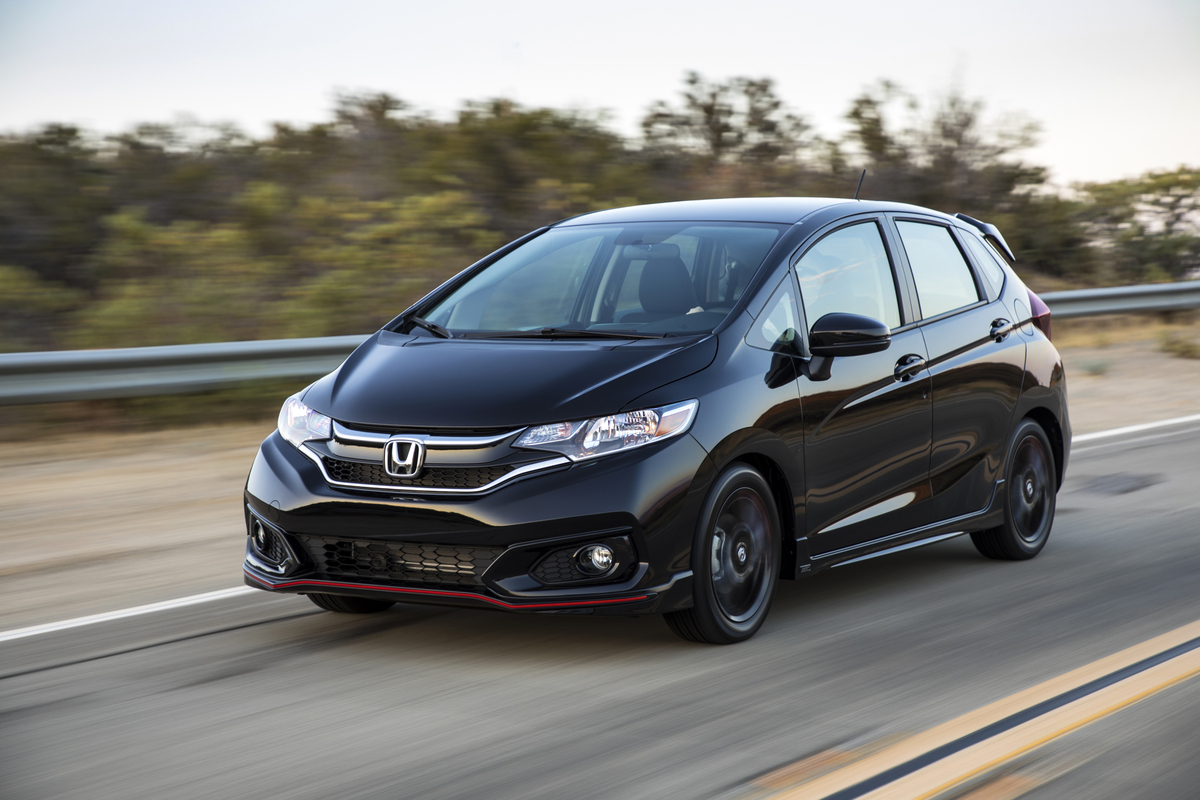 Mexico Sales
Honda de Mexico Auto Sales – Honda Division
Cars
Cars
Light trucks
Light Trucks
* Based on year-over-year sales results.
* Based on year-over-year sales results.
Honda de Mexico Auto Sales – Acura Division
Cars
Cars
Light Trucks
Light trucks
* Based on year-over-year sales results.